FY20 Compensation Changes
Changes effective July 7, 2019:
MLS and PLS
FY19 Performance-based Pay Increases
FOP
Deferred Service Increment (FY12 or FY13)
Additional Longevity Step
Lump Sum
MCGEO 
Lump Sum 
Sheriff and Correctional Officers Longevity
Minimum Wage and Seasonal Salary Schedule Increases
IAFF Pay Differential
Compensation Resource Links
MLS and PLS – Performance-Based Pay
Note: The total increase may be allocated as an increase to base salary, or a lump sum or a combination of base salary 
and lump sum.
FOP – Deferred Service Increment
FOP – Additional Longevity
FOP - $1,000 Lump Sum
MCGEO – $1,000 Lump Sum
Notes: 
Part-time regular employees’ payment will be prorated based on their standard working hours as defined in Oracle however, employees will not be paid out until end of FY20.
LWOP employees returning to work before July 5, 2020 will receive payment upon their return.
MCGEO – Longevity
Minimum Wage/Seasonal Salary Schedule
Minimum wage increased to $13.00 effective June 23, 2019
Employees not effected by the minimum wage increase will receive $.25 per hour effective July 7, 2019
IAFF – Pay Differential
Pay Differential for the fire bargaining unit employees will change effective July 7, 2019 from a specific dollar amount for the salary grade step to a percentage of the salary grade step
Longevity Guide
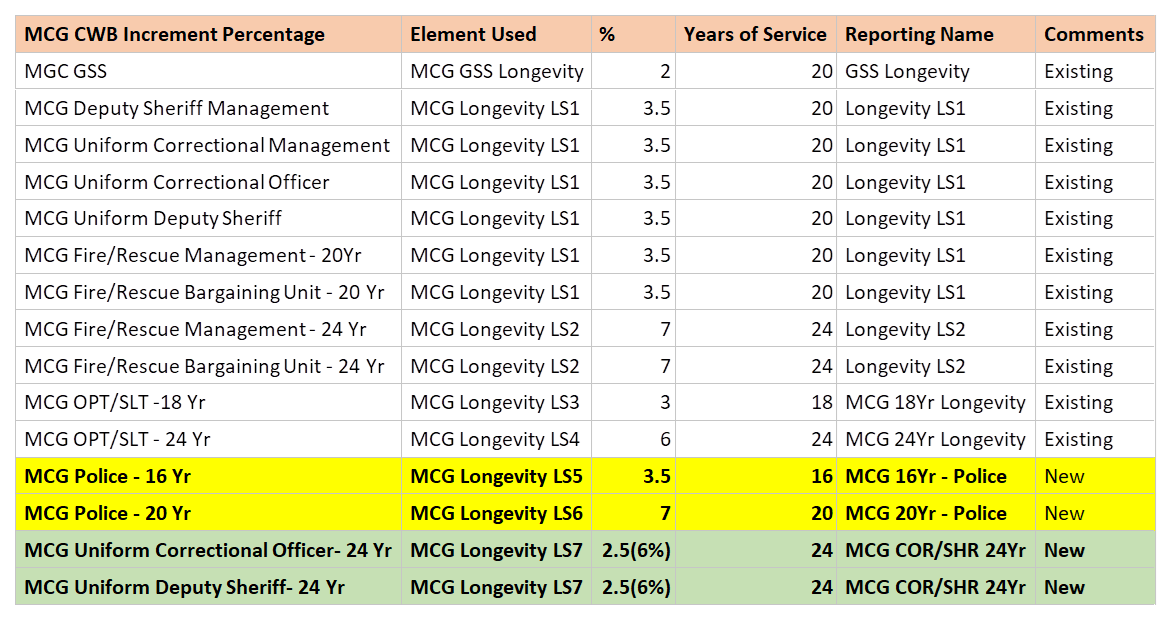 FY20 Compensation Resource Links
FY20 Compensation Changes Memo:  FY20 Compensation Changes

FY20 Salary Schedules:
FY20 General Salary Schedule
FY20 Correctional Management Salary Schedule
FY20 Correctional Officers Salary Schedule
FY20 Deputy Sheriff Management Salary Schedule
FY20 Deputy Sheriff Uniform Salary Schedule
FY20 Police Management Salary Schedule
FY20 FOP Salary Schedule
FY20 Fire/Rescue Services Management Salary Schedule
FY20 IAFF Salary Schedule
FY20 Medical Doctors Salary Schedule
FY20 Minimum Wage/Seasonal Salary Schedule
FY20 MLS Salary Schedule
FY20 OPT/SLT Salary Schedule